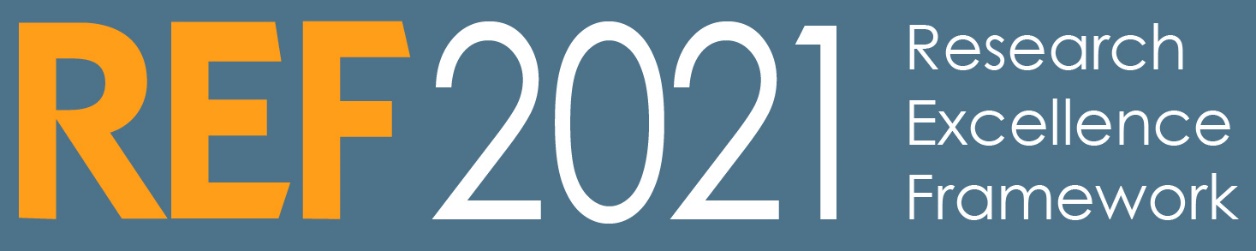 Impact in REF 2021
Follow us on Twitter 
@REF_2021

Email us: info@ref.ac.uk
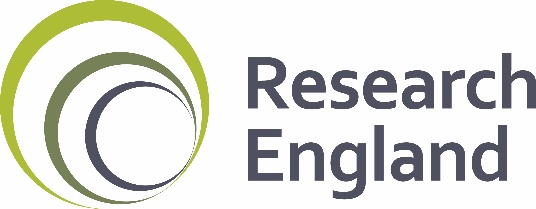 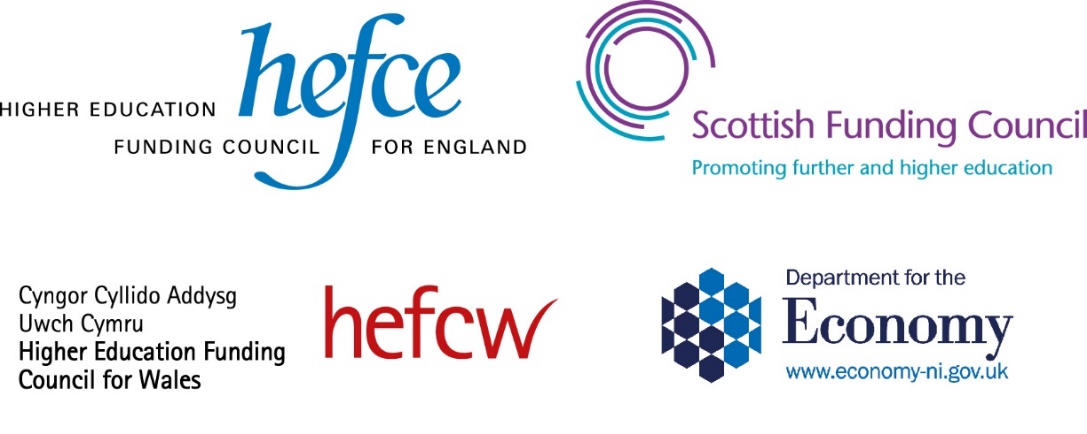 Impact
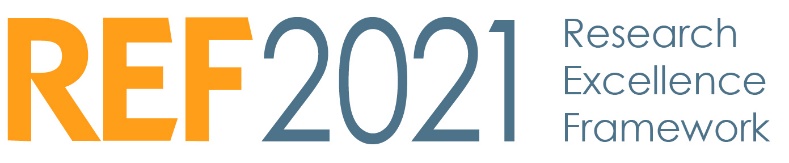 an effect on, change or benefit to the economy, society, culture, public policy or services, health, the environment or quality of life, beyond academia
How many case studies were submitted to REF 2014? 
6,975
What percentage of case studies were judged ‘outstanding’ (4*)?
44%
How many countries were mentioned in case studies in 2014?
205
[Speaker Notes: Can include negative effects

Aiming for a similar number of case studies this time

Impact case study database]
Impact – criteria
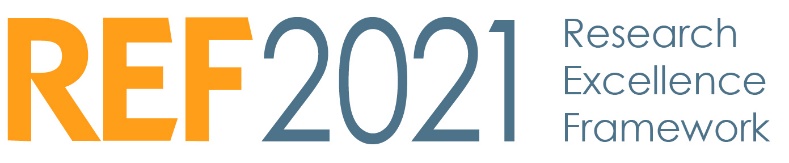 [Speaker Notes: Regardless of geographic location of the impact – expect many impacts to be in the UK as well as some to be international]
Impact - eligibility
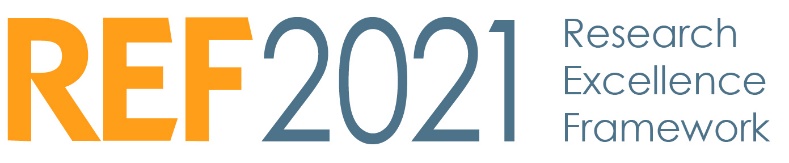 Each submission must include impact case studies that describe a specific impact:
that meets the definition 
occurred during period 1 Aug 2013 to 31 Jul 2020
was underpinned by excellent research produced by the submitted unit.
Number of case studies required relates to submitted FTE of unit
All the material required to make a judgement should be included in the case study
Don’t need to be representative of activity across unit
[Speaker Notes: Minimum of two case studies.

Doesn’t have to be representative of the spread of research in the UOA – should choose the strongest examples of impact underpinned by research from the UOA

More than one UOA within an HEI can submit the same case study providing that each UOA produced excellent research that made a distinct and material contribution to the impact. Can use common descriptions of the impact.]
Impact – underpinning research
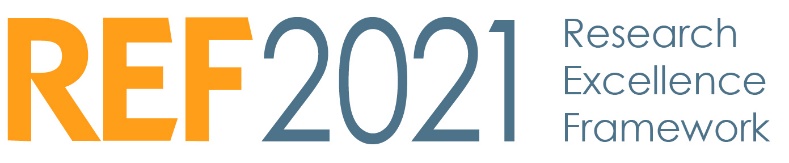 To be eligible for assessment as an impact, the impact described in a case study must have been:
Submission requirements
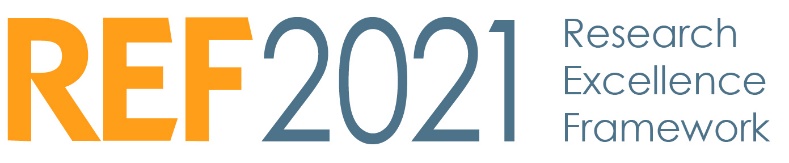 Number of case studies determined by FTE of Category A staff submitted.
Consistency with 2014
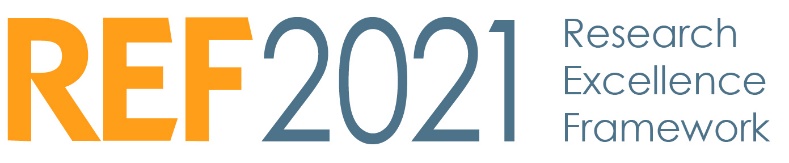 Impact remains with institution where research was generated (i.e. not portable)
Impact must be underpinned by excellent research of minimum 2* quality
Timeframe:
1 January 2000 - 31 December 2020 for underpinning research
1 August 2013 - 31 July 2020 for impacts
Refinements for REF 2021
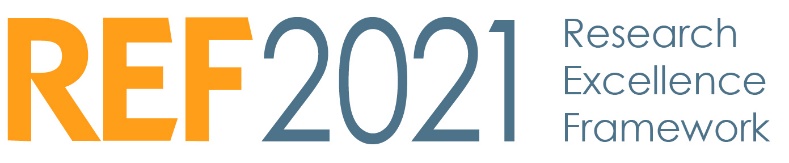 Weighting increased to 25% (60% for outputs and 15% for environment)
Impact template to be included as explicit section in environment element
Required routine provision of audit evidence – will not be routinely provided to sub-panels
Inclusion of additional contextual data in ICS template (e.g. funder info.)
Guidelines for standardisation of quantitative data in ICS
[Speaker Notes: Minimum of two case studies.]
Continued case studies
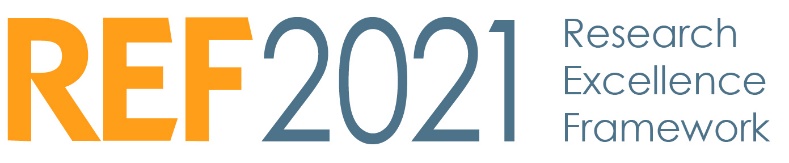 a. the body of underpinning research is the same as described in a 2014 case study. This should not be understood solely in relation to the referenced outputs, but means that the continued case study does not describe any new research having taken place since the previous case study that has made a distinct and material contribution to the impact 
AND
b. there is significant overlap in the impact described, so that the impact types and beneficiaries are broadly the same as described in the 2014 case study.
Must flag continued case studies in the template
Still need to meet REF 2021 eligibility criteria
Panels set out their expectations in Panel criteria and working methods
[Speaker Notes: Eligibility of window for underpinning research and the impact happening

Encouraged to submit strongest case studies regardless of whether they are new or continued

Flag provided to sub-panels and used for post-exercise analysis

MPA want info on how continued case studies relate to the 2014 case study – others don’t and won’t consider this info if it is provided]
Impact on teaching within the HEI
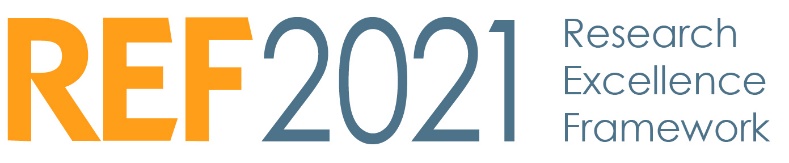 Impact on teaching within own HEI is eligible



Some examples:
Influencing the design and delivery of curriculum and syllabi in schools, HEIs or other educational institutions.
Reduced gap in academic attainment for students with protected characteristics.
Think about reach and significance
Sub-panels expect that impact on teaching within the submitting unit’s own institution may most convincingly form a component of a wider case study that also includes impacts beyond the institution.
[Speaker Notes: Reach: extent or diversity of the communities affected by the change to teaching practice

Significance: extent to which teaching practice was influenced, enriched, change and/or extent to which individuals experiencing changed teaching practice weer influenced, enriched or changed]
Public engagement
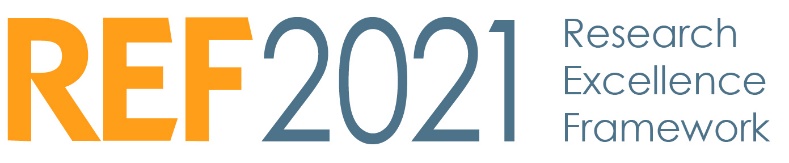 Enhanced guidance on public engagement






Examples in Annex A of Panel criteria and working methods
Sub-panels will welcome, and assess equitably, case studies describing impacts achieved through public engagement, either as the main impact described or as one facet of a wider range of impacts. Panels expect that case studies based on public engagement will demonstrate both reach (e.g. through audience or participant figures) and  significance, and will take both into account when assessing the impacts.
[Speaker Notes: Stern recommended that impacts on public engagement are empahsised]
Research activity and bodies of work
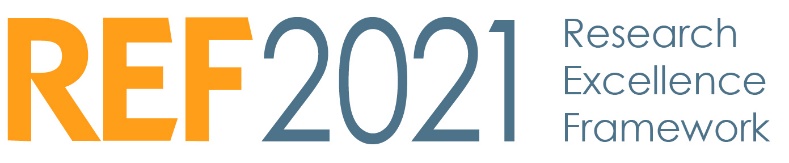 Recognising that the relationship between research and impact can be indirect and non-linear
Provide up to six key references of underpinning research
Not all have to meet the 2* threshold, but the work as a whole must
There are many ways excellent research may have underpinned impact including through bodies of work produced over a number of years, or the output(s) of a particular project conducted by one or more individuals, teams or groups.
[Speaker Notes: Stern recommended that case studies could be linked to broad bodies of work and to a broad range of research outputs]
Case studies requiring security
clearance
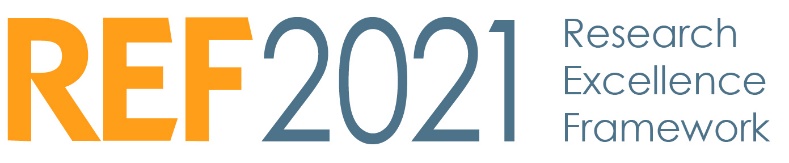 Where research has had impacts of a sensitive nature and the case study can only be assessed by individuals with national security vetting clearance
Must request advance permission from the REF Director
Deadlines: 30 May 2019, 20 September 2019, 6 December 2019
[Speaker Notes: Different to confidential case studies: which are covered by the confidentiality agreements panel members are bound by, and HEIs can specify whether or not these case studies are published/redacted, and can identify areas of conflict of interest for assessment]
What makes a strong case study?
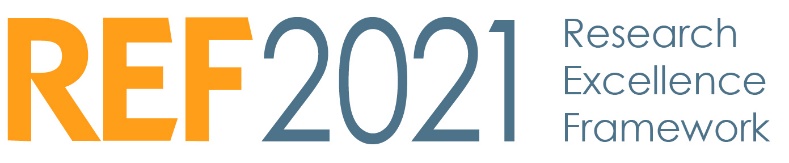 Panel overview reports from 2014: